What is one of the most important concepts that we have covered?  Enter your answer(s) 
in the chat box.

Poll to be taken near end of class: What time(s) do you prefer for a Tuesday problem session?



Exam 2 will be similar to quiz 2, but timed (90 minutes).  

Exam will include multiple choice as well as a written part that you should upload to ICON
You should also upload your citations (either with the problem or separately).
You can start anytime between 1:30pm and 2:30pm.
You have 90 minutes.
You can use the chat to text me questions anytime during the exam.
I will post messages to slide if there are multiple similar questions.
Do NOT log off until I have checked your upload.
11am,  12:30pm,  4:30pm,   6pm
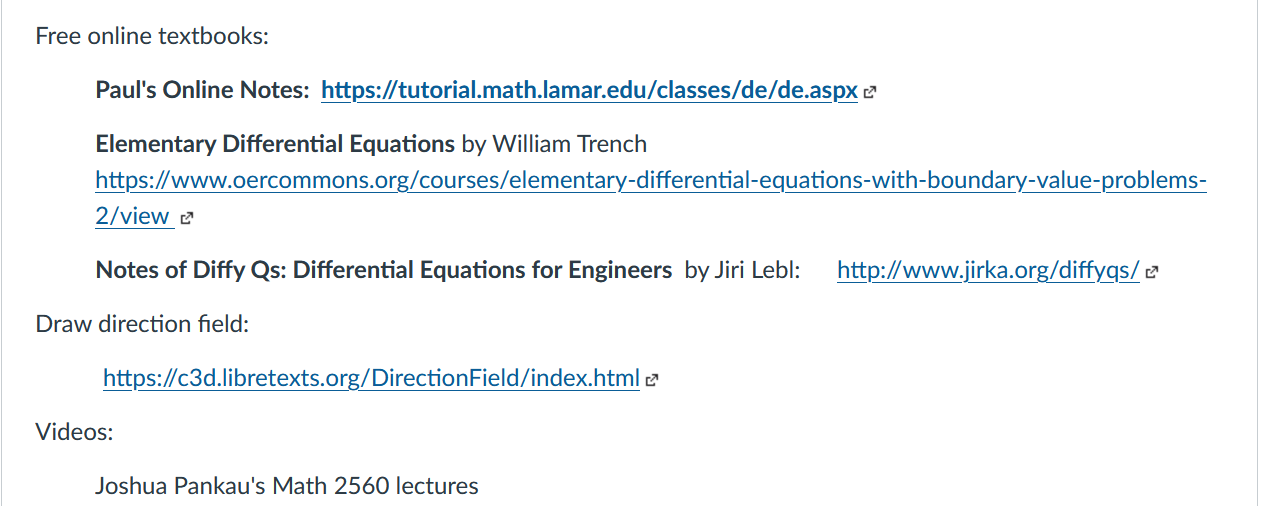 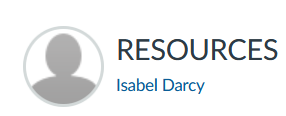 https://c3d.libretexts.org/DirectionField/index.html
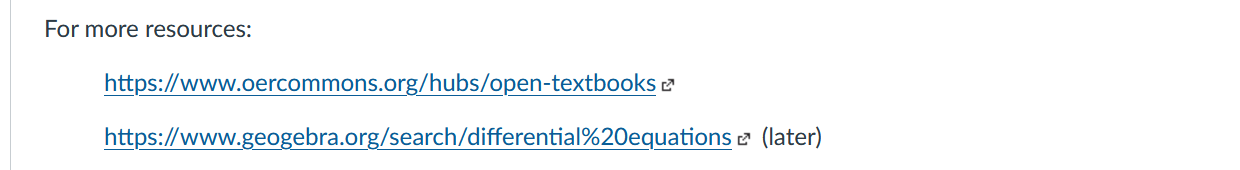 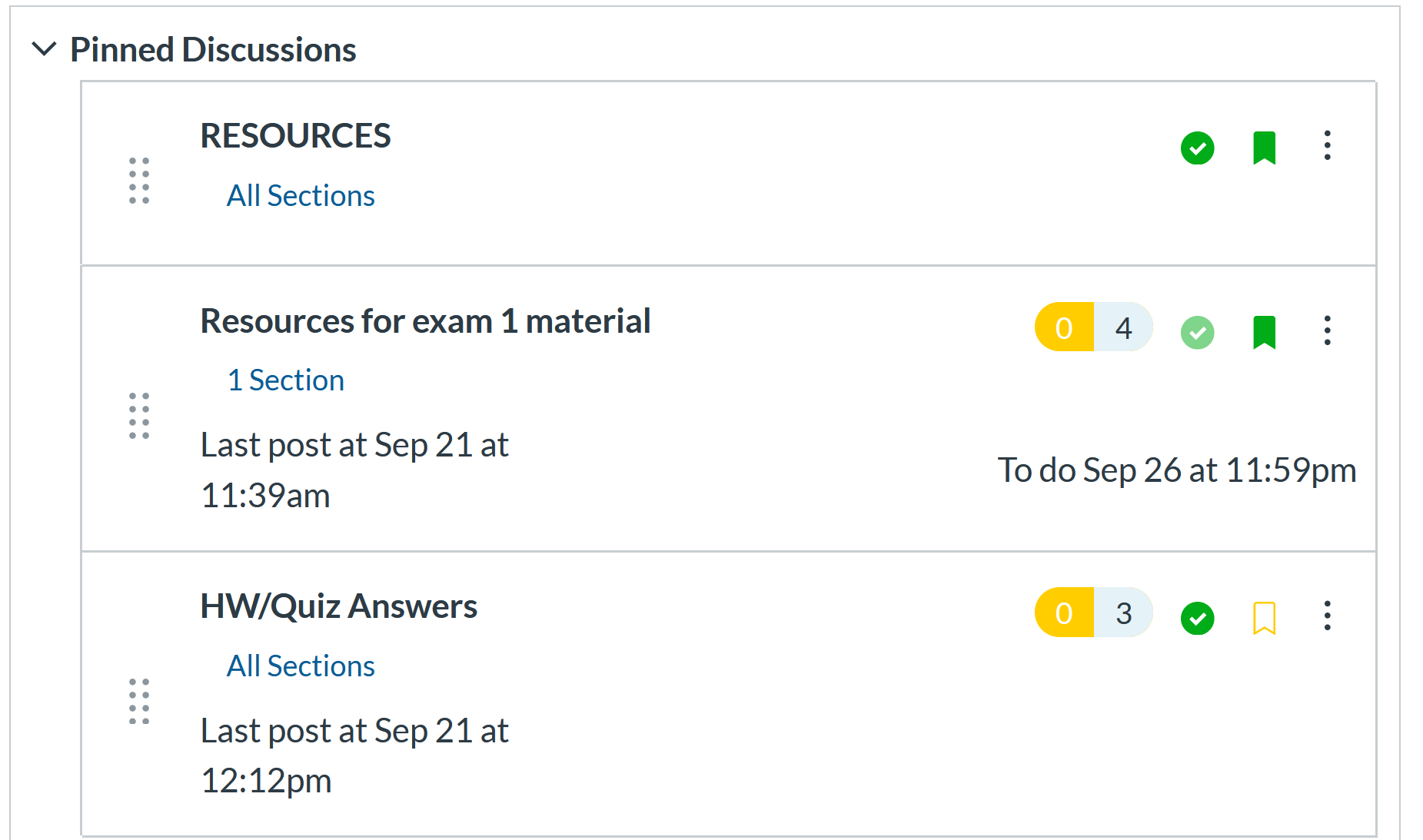 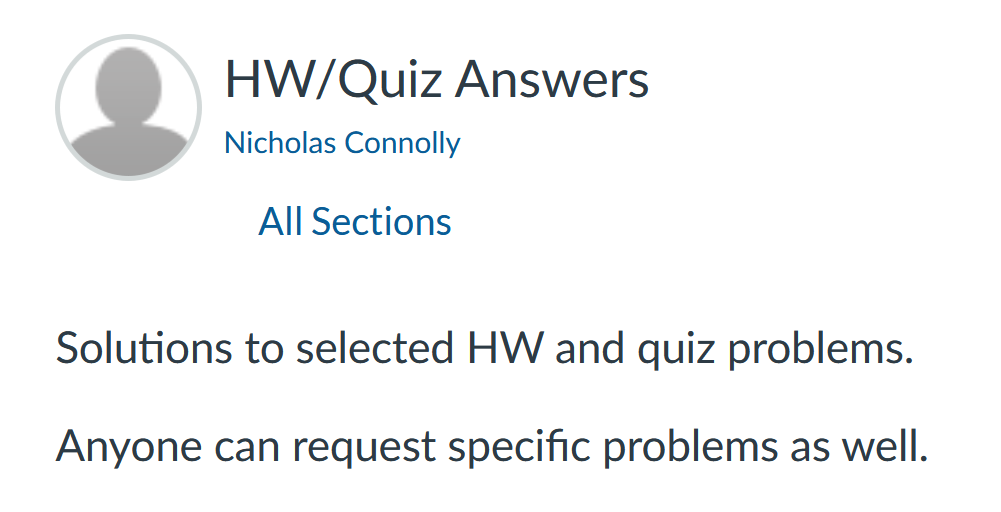 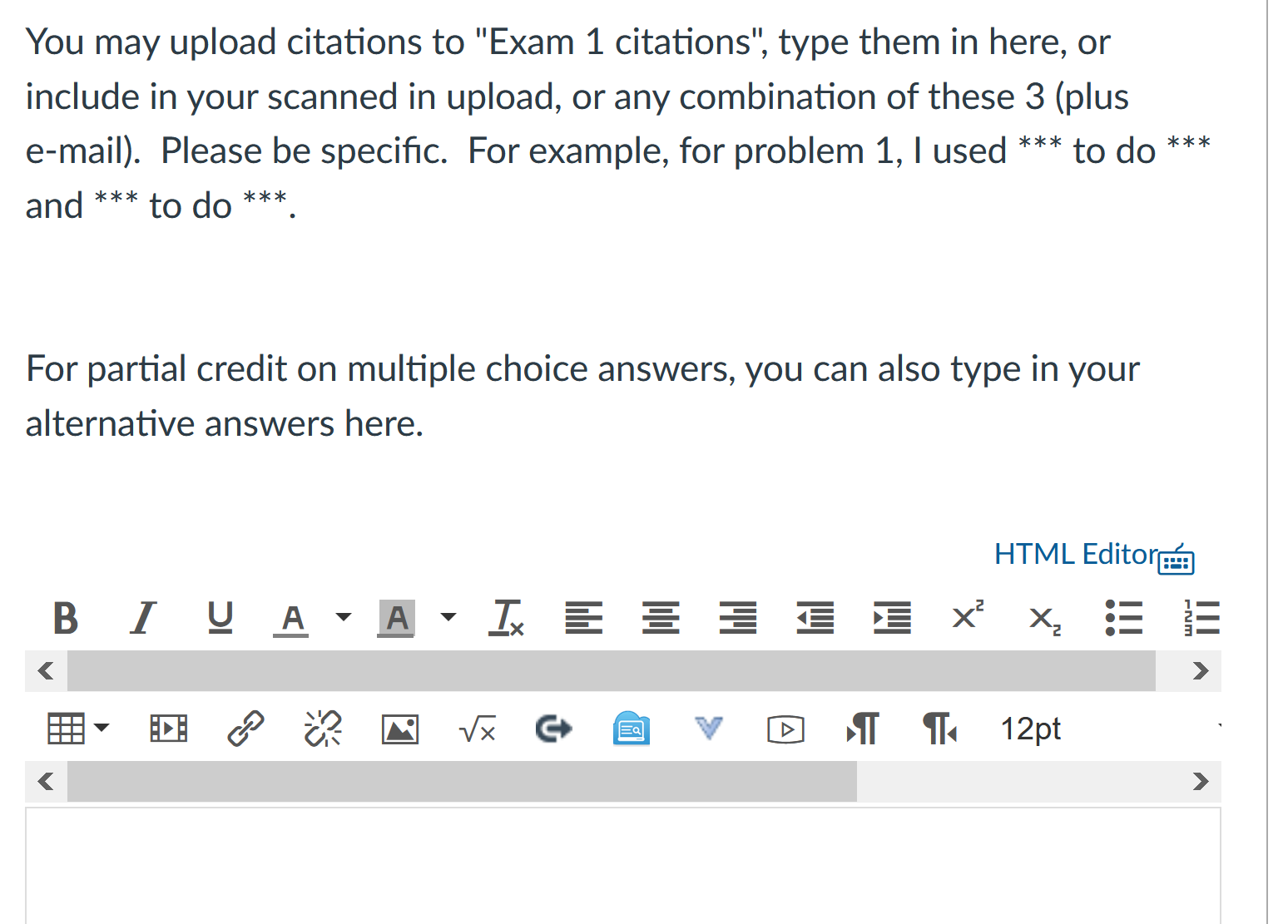 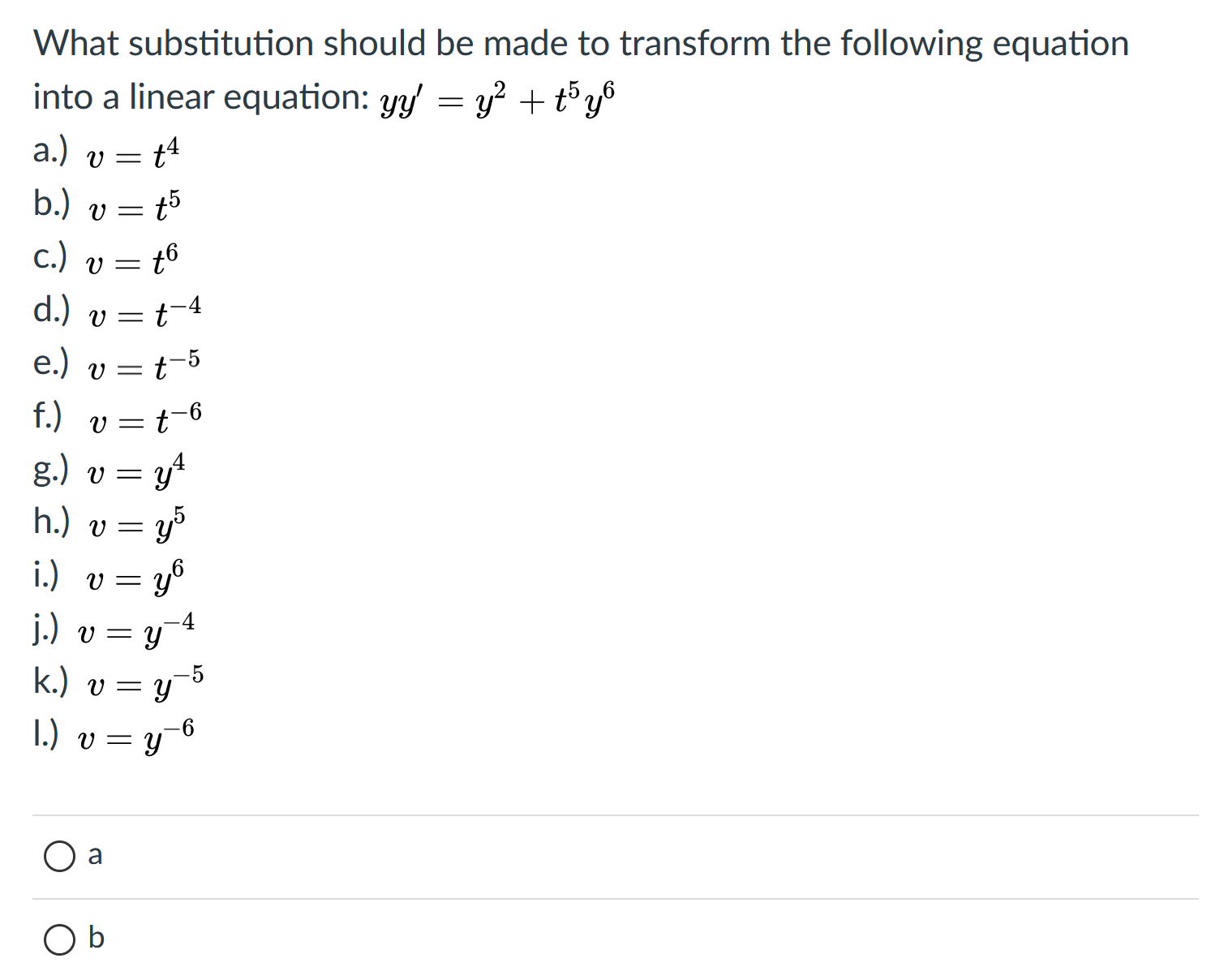 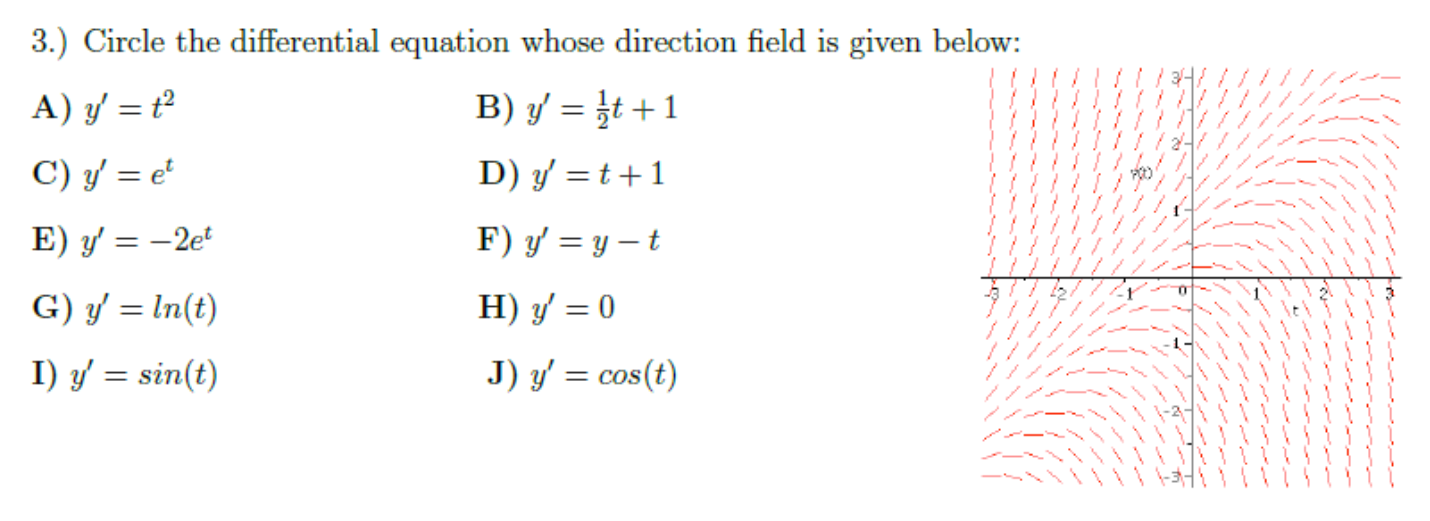 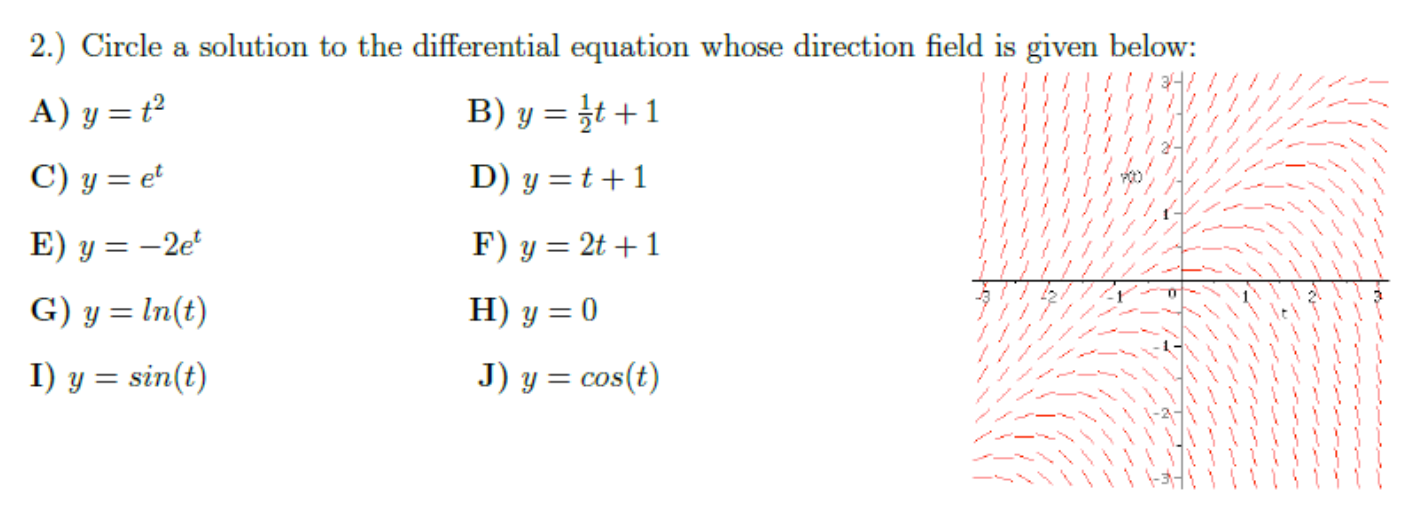 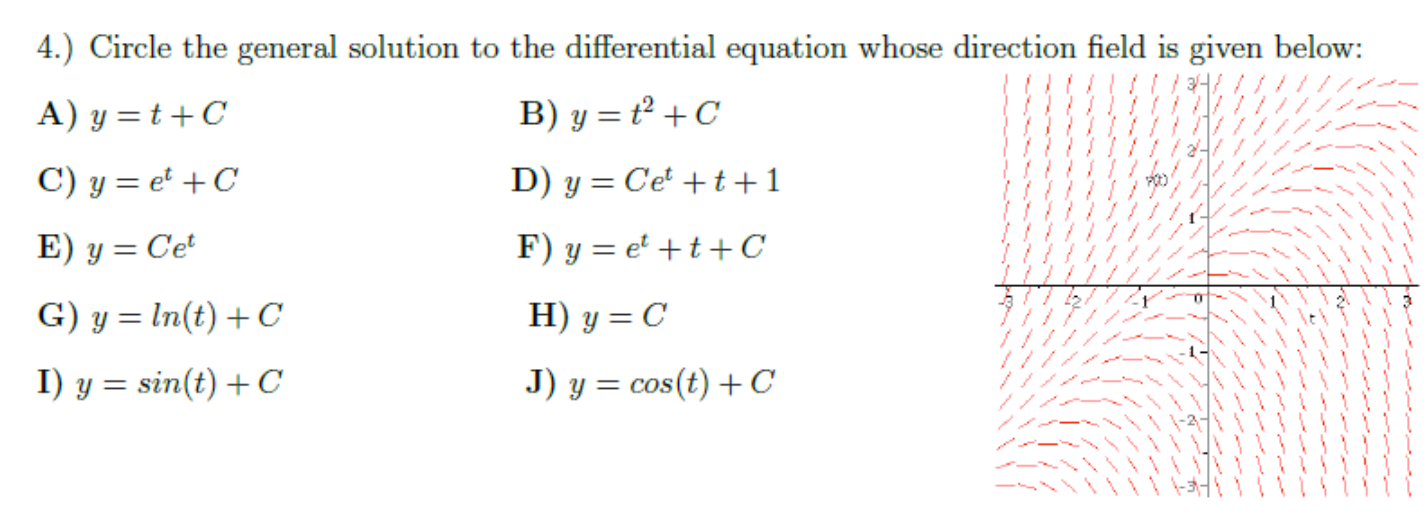 Make-up exam time:  Wednesday  5pm – 6:30pm.